Θερμοδυναμική
Η θερμότητα και η θερμοκρασία
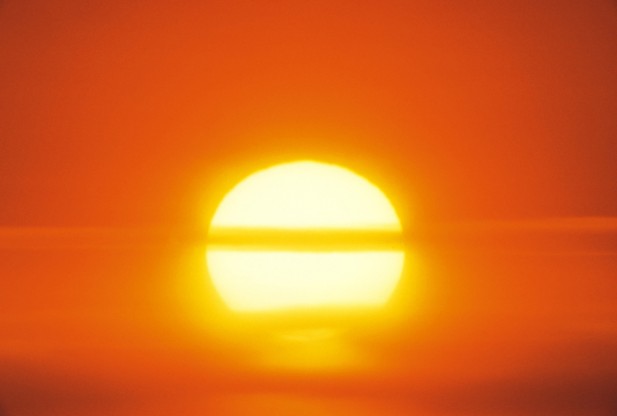 Ντζάνης Ευστάθιος ΠΕ 12.04 Μηχανολόγος
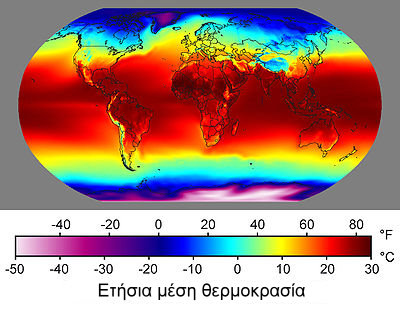 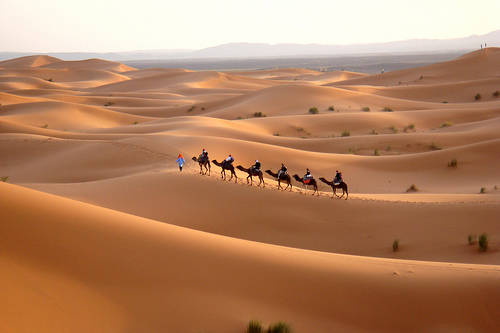 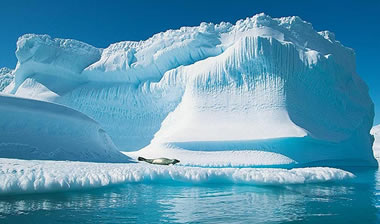 Γιατί η θερμοκρασία είναι μεγαλύτερη στις περιοχές που βρίσκονται κοντά στην ισημερινό της γης και μικρότερη στους πόλους;
Συνήθως στην καθημερινή μας ζωή συγχέουμε τη θερμότητα και τη θερμοκρασία εννοώντας πολλές φορές το ίδιο.


 Η θερμότητα και η θερμοκρασία είναι έννοιες διαφορετικές που δεν πρέπει συγχέονται.


 Διαφορά θερμότητας και θερμοκρασίας
Η θερμοκρασία (Τ) είναι ιδιότητα των σωμάτων που χαρακτηρίζει τη θερμική κατάσταση των σωμάτων. 

 Η θερμότητα (q) είναι μορφή ενέργειας η οποία μεταφέρεται από ένα θερμότερο σε ένα ψυχρότερο σώμα όταν έρθουν σε επαφή. Η μεταφορά σταματάει όταν τα σώματα αποκτήσουν τις ίδιες θερμοκρασίες (θερμική ισορροπία).
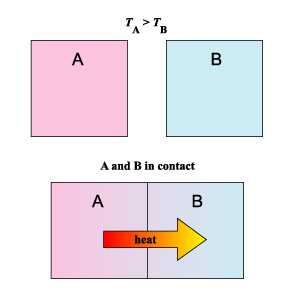 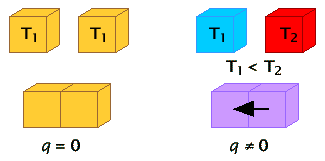 Παραδείγματα μεταφοράς θερμότητας
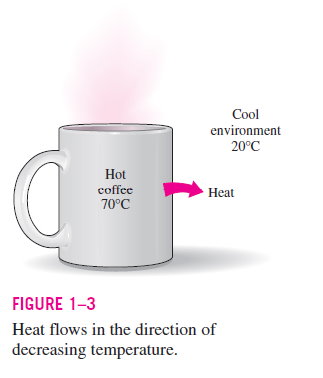 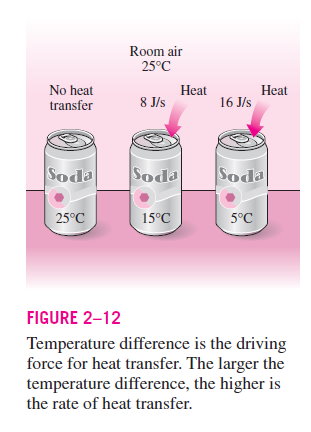 Όταν η θερμότητα μεταφέρεται από το σύστημα στο περιβάλλον λαμβάνεται αρνητική (q<0)
Όταν η θερμότητα μεταφέρεται από το περιβάλλον στο σύστημα λαμβάνεται θετική (q>0)
Μονάδες μέτρησης Θερμότητας
Joule (J), 1KJ = 1000J
θερμίδα (Kcal)
British Thermal Unit (Btu) 




Η θερμίδα αντιπροσωπεύει την ποσότητα θερμότητας που απαιτείται για να ανυψωθεί η θερμοκρασία 1Kg καθαρού νερού από τους 14,5°C στους 15,5°C.
1Kcal = 4,186Kj
1Btu = 1,05Kj
Μονάδες μέτρησης θερμοκρασίας
Celsius (°C)
Kelvin (K)
Fahrenheit (°F)
Κλίμακες Θερμοκρασίας
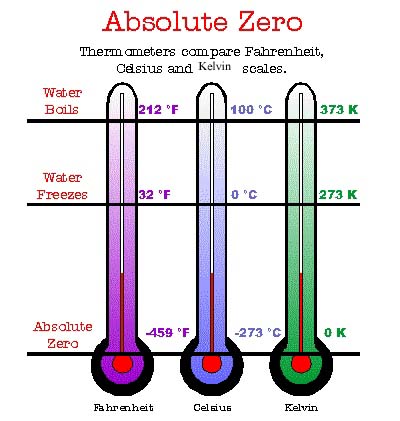 F=1,8C+32
K=C+273.15
Η κλίμακα Kelvin ονομάζεται απόλυτη κλίμακα θερμοκρασιών. Το μηδέν της κλίμακας Kelvin αντιστοιχεί στο απόλυτο μηδέν (-273,15°C).

 Στο απόλυτο μηδέν δεν υπάρχει καμία κίνηση των μορίων. 

 Μετατροπέας θερμοκρασιών
Παράδειγμα
Να μετατρέψετε τη θερμοκρασία των 50 °C, σε βαθμούς της κλίμακας α) Kelvin β) Fahrenheit 

α) K=C+273.15
άρα K=50+273,15= 323,15

β) F=1,8C+32
Άρα F=1,8*50+32=122
ΤΕΛΟΣ ΠΑΡΟΥΣΙΑΣΗΣ